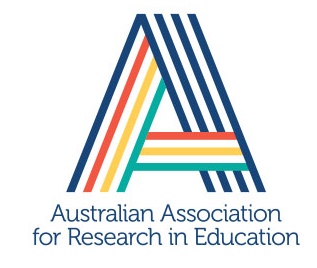 Welcome
Please consider follow AARE on social media:
@AustAssocResEd
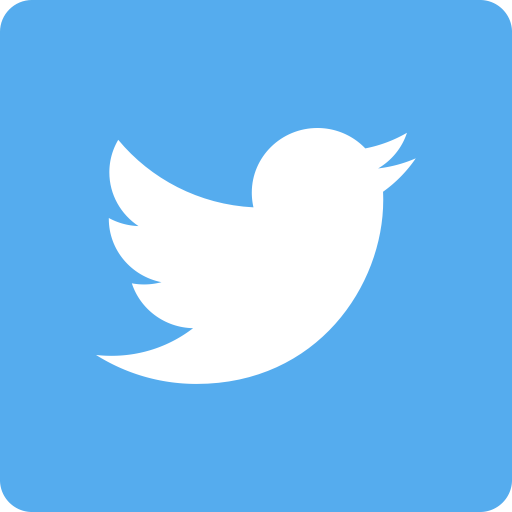 @AusAssocResEd
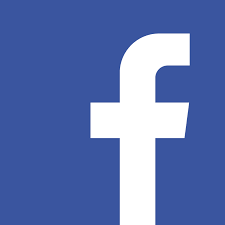 Live-tweeting is encouraged using #AAREevents
But please:
Respect the speaker (don’t tag speakers or photograph unless they indicate it is appropriate)
Attribute quotes
Be selective and polite
Include the AARE handle and hashtag